Agile Thinking: Deciding to Teach Every Student
Rhonda Bondie
Harvard Graduate School of Education
rhonda_bondie@gse.harvard.edu
4th grade Reading NAEP
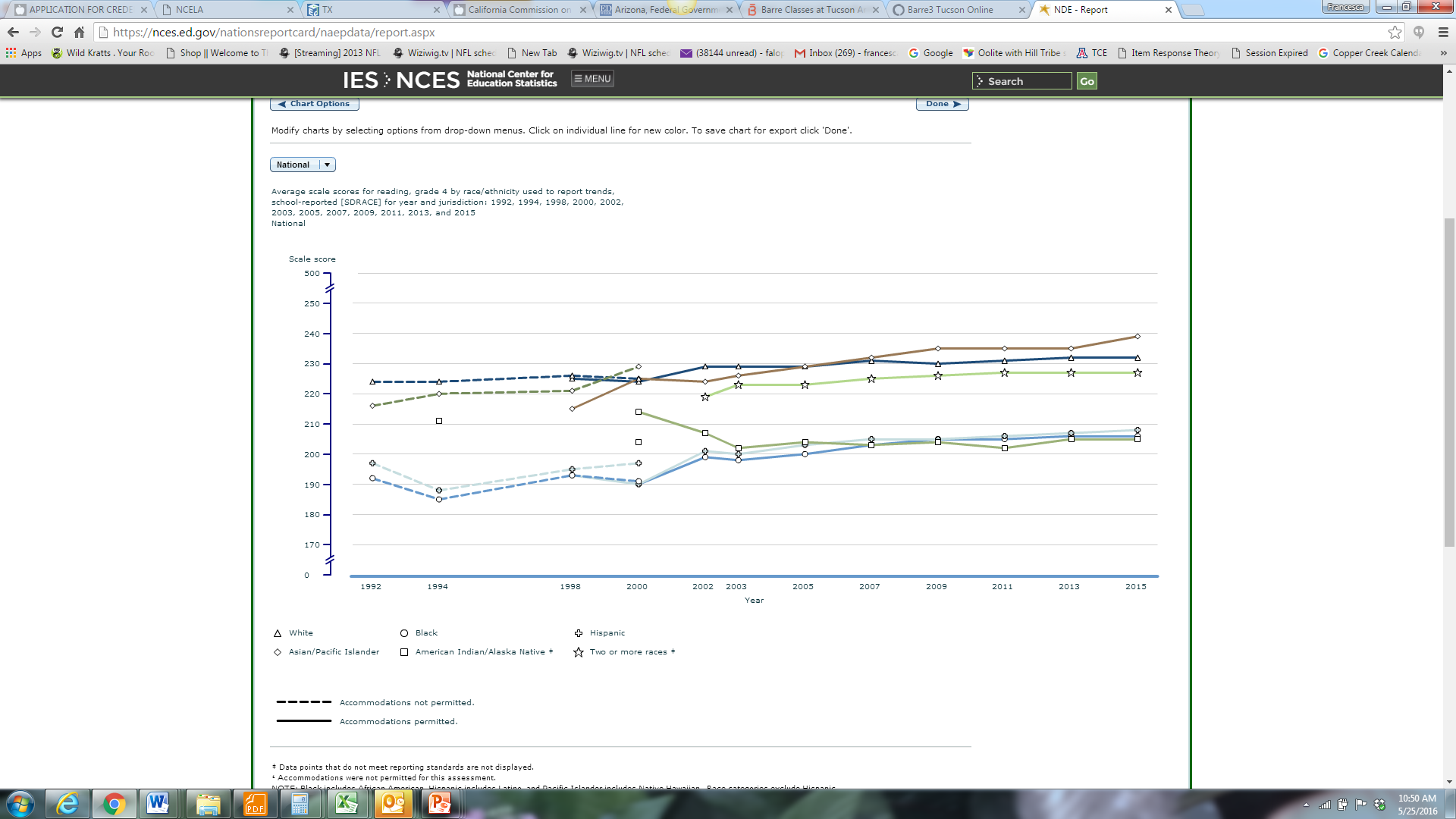 Agile Thinking: Deciding to Teach Every Learner
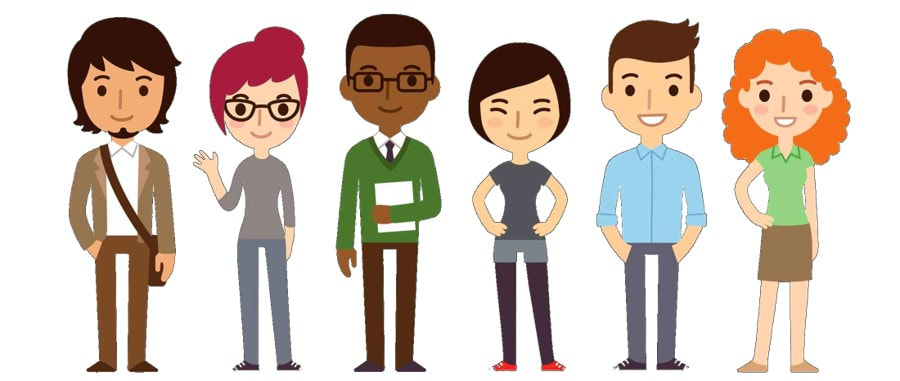 A Model for How Teachers Use Agile Thinking to Make Instructional Decisions
Perceive 
student strengths & needs
Reflect 
measure impact of instruction on student learning
Synthesize 
knowledge to determine learning needs
Rapid, flexible, culturally affirming instructional decisions
Imagine 
multiple instructional responses
Adjust
instruction
Taken Together the Instructional Decision-Making Base along with Teacher Use of Agile Thinking Results in Equitable Productive Teaching
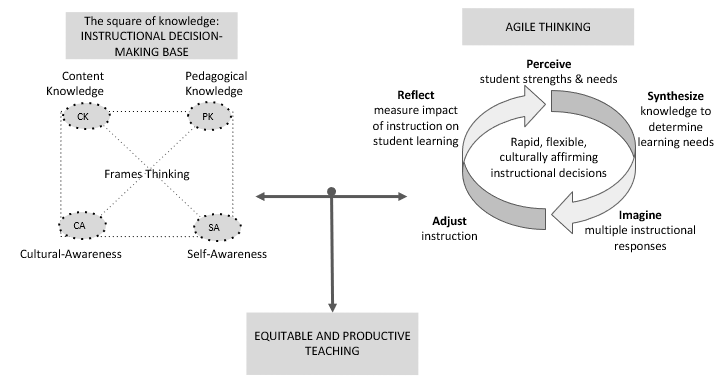 The Instructional Base of Every Teacher is Different and Changes throughout a Teacher’s Career
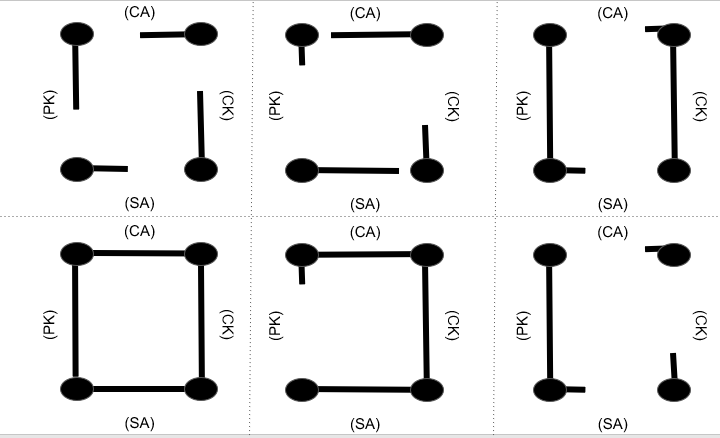 The Instructional Base Supports Teacher Agile Thinking that is used to Move Students beyond Barriers including Time, Environment, Resources, and  Perceptions of Leadership to Learning the Curriculum and Extending Beyond the Curriculum
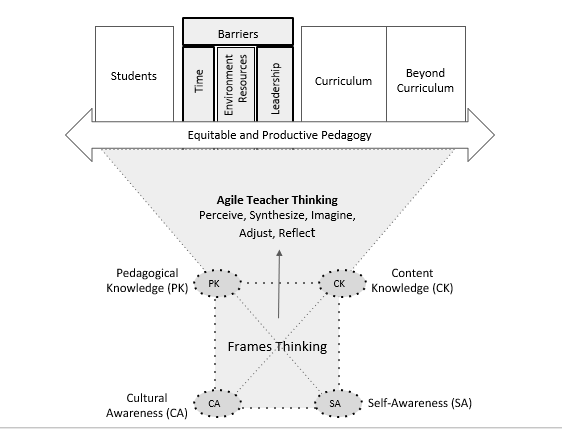